Jak může nový stavební zákon ovlivnit budoucnost země
Lukáš Kovanda, hlavní ekonom
člen Národní ekonomické rady vlády
Nový stavební zákon v inženýrském stavitelství: Hustší síť kvalitnějších silnic a dálnic
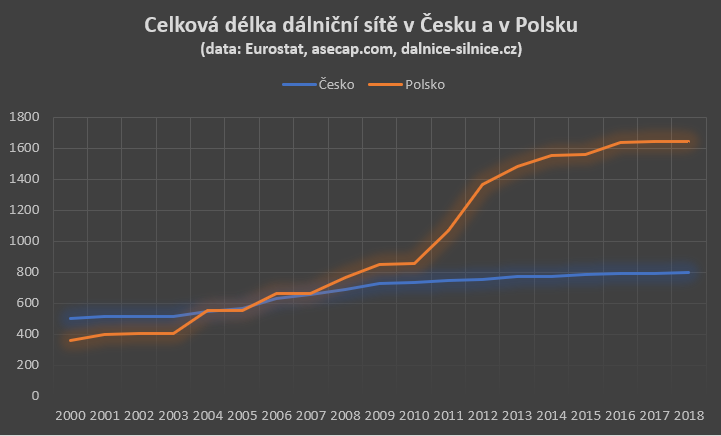 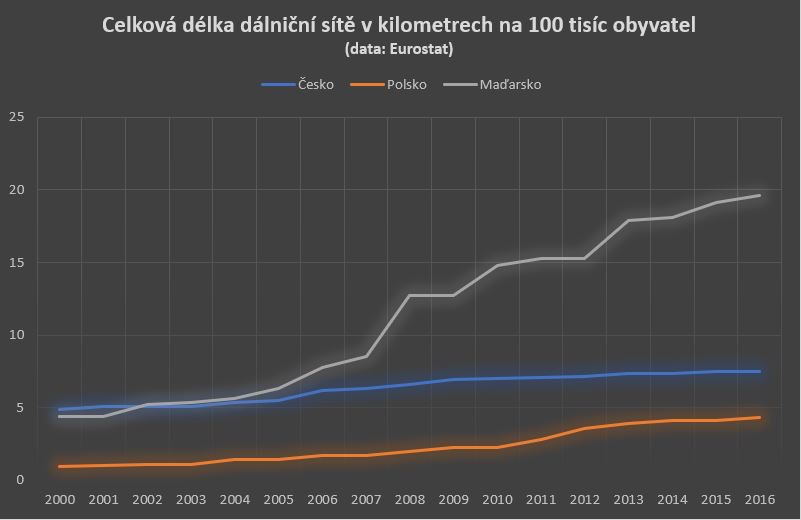 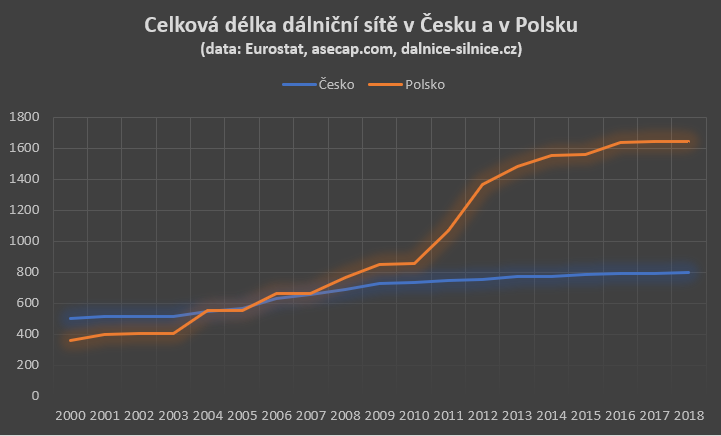 Index kvality silnic (Světové ekonomické fórum):Česko	3,6 (2010) >> 3,9 (2019) Polsko	2,6 (2010) >> >> >> 4,3 (2019)
Nový stavební zákon v pozemním stavitelství: Dostupnější bydlení (nejen) pro mladé
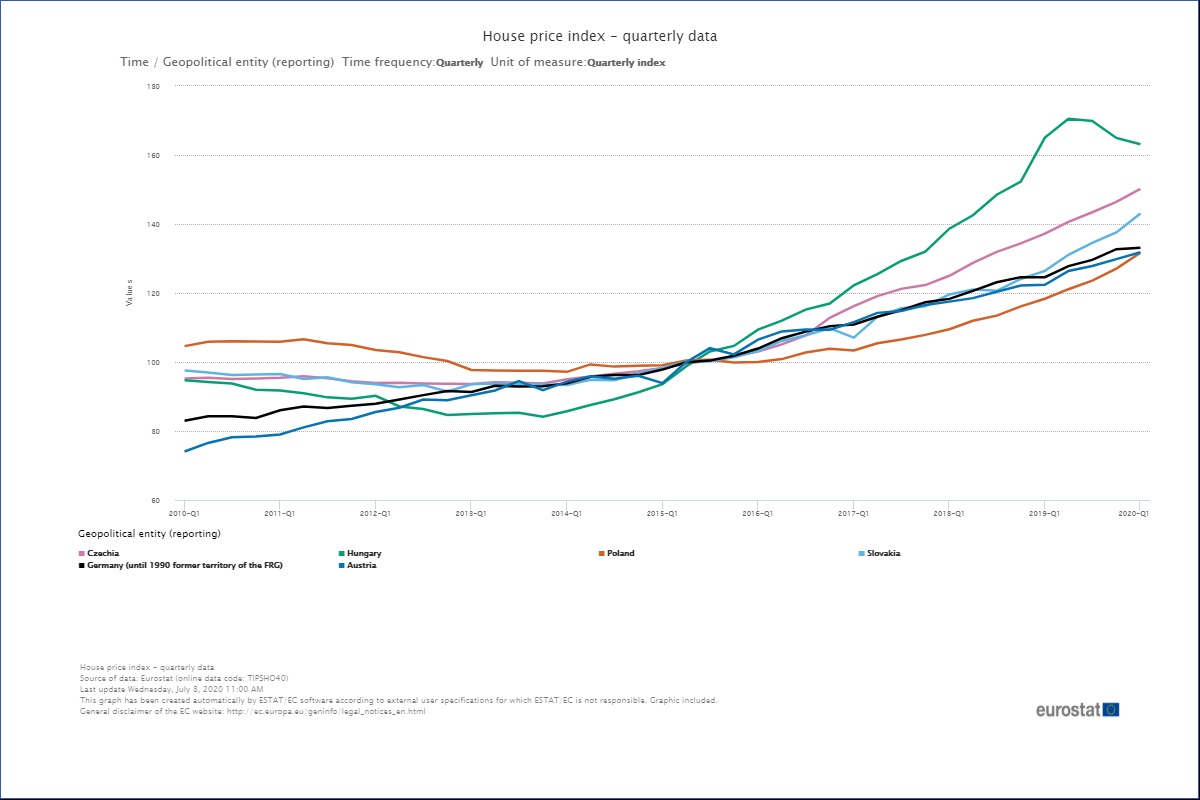 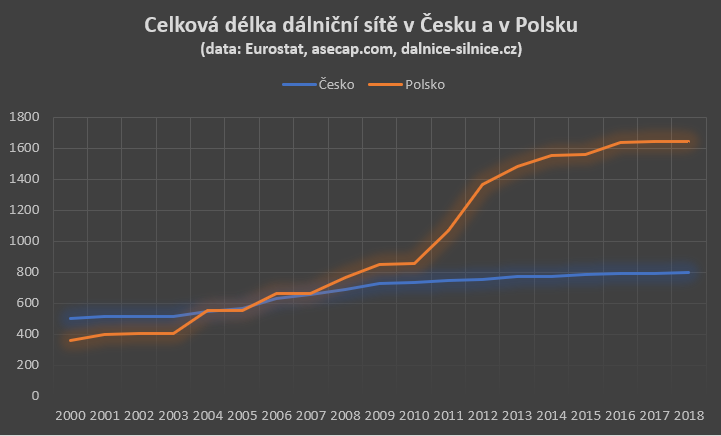 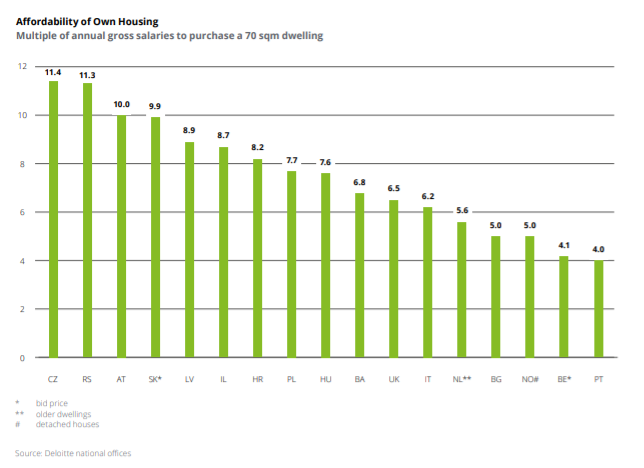 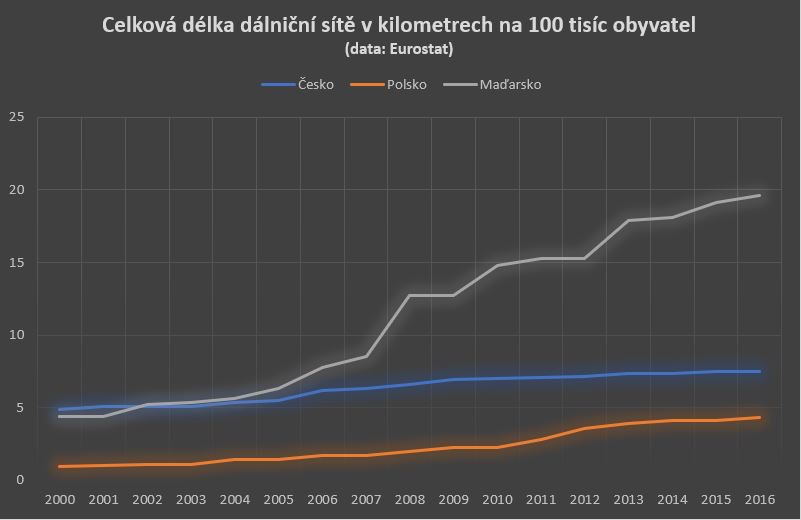 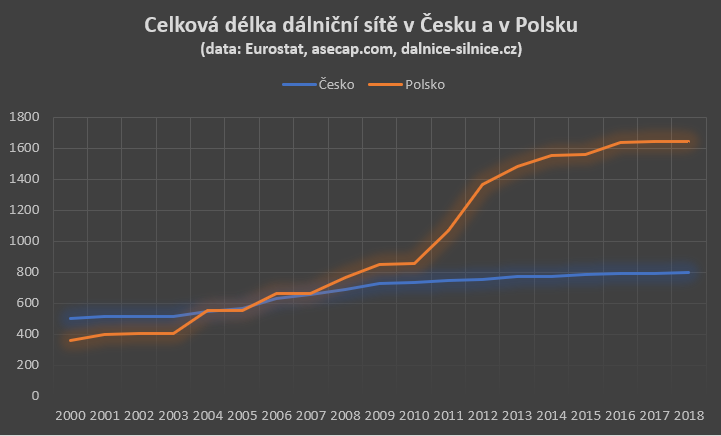 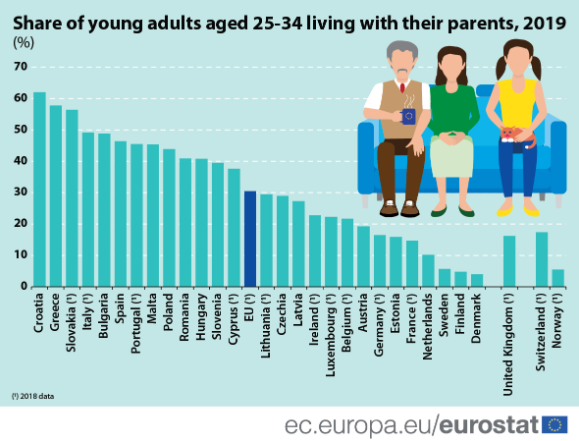 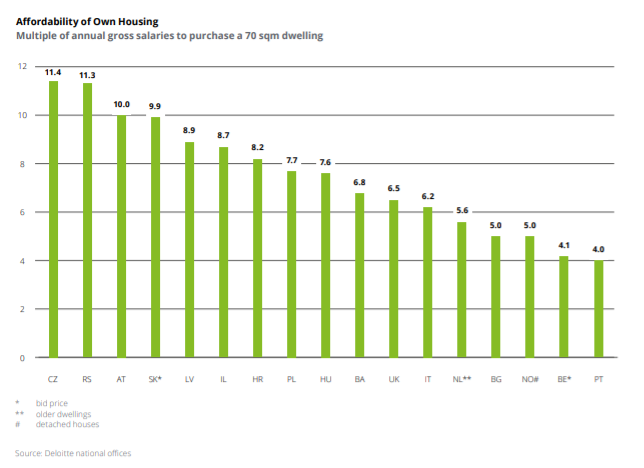 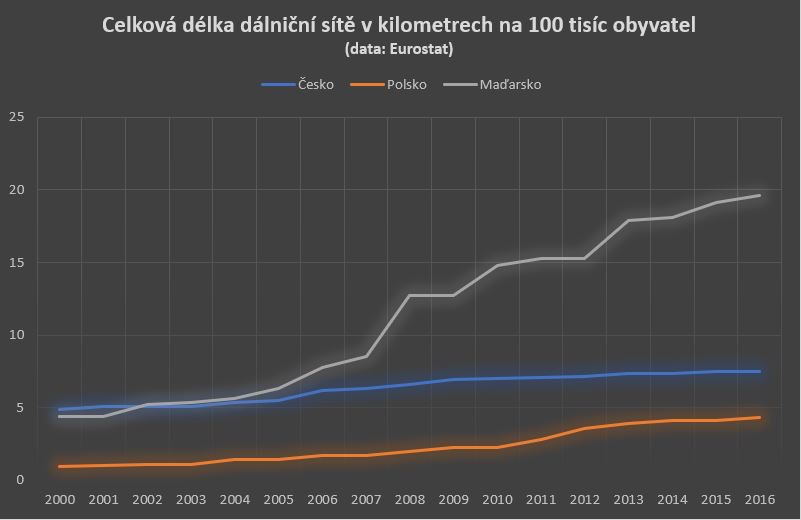 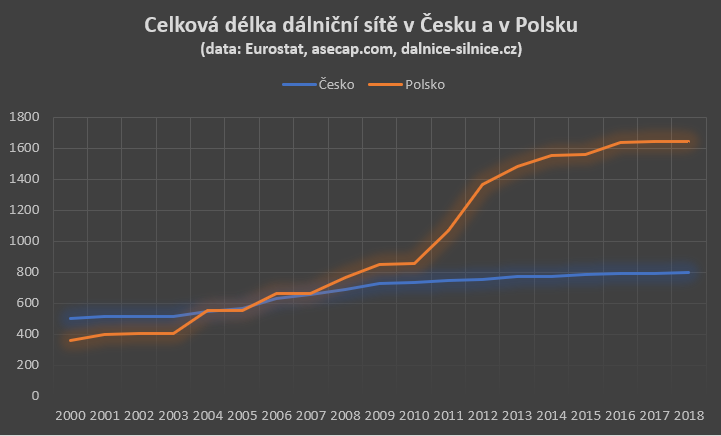 lukas.kovanda@trinitybank.cz